Transversal, Alternate Interior Angles, Alternate Exterior Angles
By: Emily Diaz
Period 7
Transversal
A transversal is two parallel lines intersected by a third line at an angle. The third line is referred to as the transversal line. When this happens several angles are created.
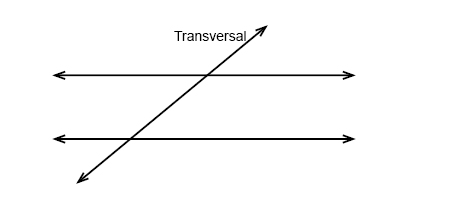 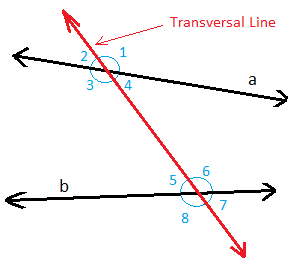 Transversal in real life
Transversals are important in real life because most of our roads are in a transversal shape. 
An example is roads.
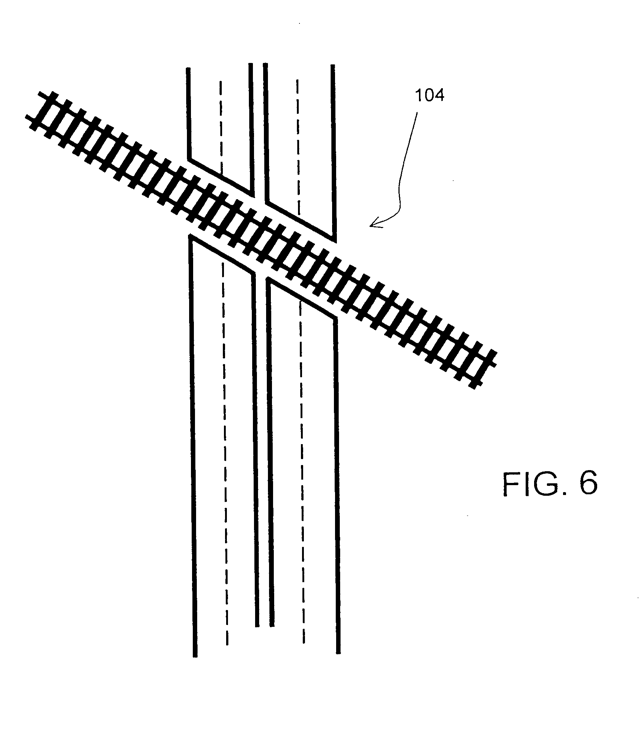 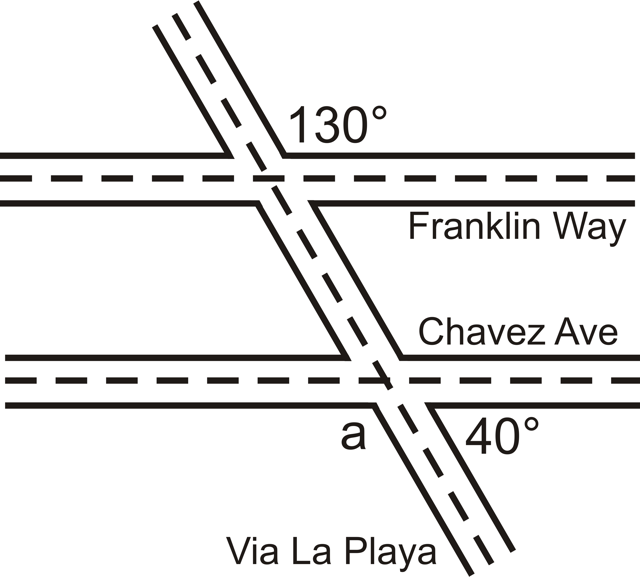 Alternate Interior Angles
When two line are cut by a transversal, two angles are alternate interior angles if they lie between the two lines on opposite sides of the transversal.
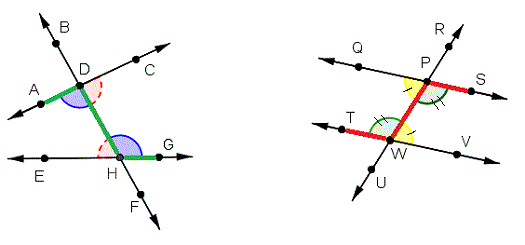 Alternate Interior Angles in real life
Alternate Interior Angles are important in real life because you can find the interior measurements of things. 
An example is a window pane and a racket.
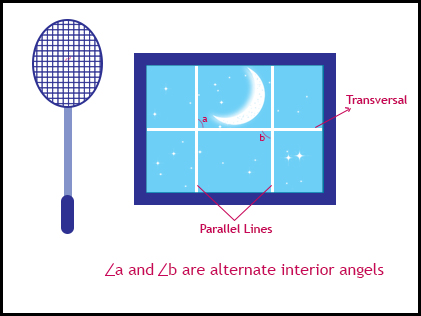 Alternate Exterior Angles
When two line are cut by a transversal, two angles are alternate exterior angles if they lie outside the two lines on opposite sides of the transversal.
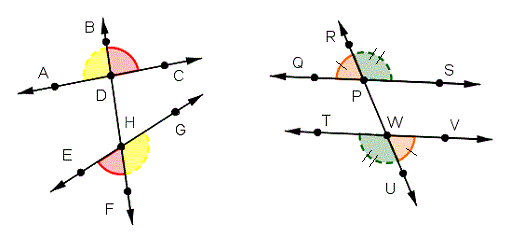 Alternate Exterior Angles in real life
Alternate Exterior Angles are important because they help us figure out the exterior measurements to build things. 
An example is a bridge.
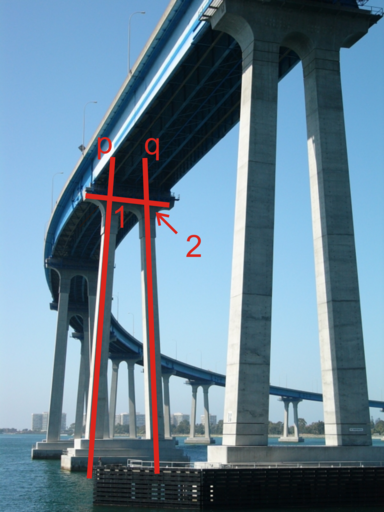